Bài 6
PHÁP LUẬT HÌNH SỰ
MỤC TIÊU HỌC TẬP
* Kiến thức
  1. Trình bày được một số nội dung cơ bản của Luật hình sự.
  2. Trình bày được các yếu tố cấu thành tội phạm và hệ thống hình phạt
* Kỹ năng
  3. Nhận biết được các loại tội phạm và hình phạt.
* Năng lực tự chủ và trách nhiệm
  4. Nêu được tầm quan trọng của luật Hình sự trong hệ thống pháp luật Việt Nam
  5. Thể hiện được tính tích cực, khả năng hợp tác hiệu quả với các thành viên trong nhóm học tập. Sử dụng tốt công nghệ thông tin để giải quyết bài tập.
NỘI DUNG
Định nghĩa
Đối tượng
PP điều chỉnh
MỘT SỐ VẤN ĐỀ CHUNG
PHÁP LUẬT HÌNH SỰ
Dấu hiệu
Cấu thành tội phạm
Mức độ
Phân loại tội phạm
Khái niệm
Hệ thống hình phạt
Phân loại
TỘI PHẠM
HÌNH PHẠT
I- Một số vấn đề chung
về Luật Hình sự
1. Định nghĩa
Là một ngành luật độc lập trong
hệ thống pháp luật Việt Nam
LUẬT
HÌNH
SỰ
Hệ thống những QPPL xác định những 
HV nguy hiểm cho XH bị coi là tội phạm
Quy định hình phạt có thể áp dụng 
cho những tội phạm đó
2- Đối tượng điều chỉnh của Luật Hình sự
NHÀ NƯỚC
QUAN
HỆ 
XÃ
HỘI
THỰC HIỆN HÀNH VI
NGUY HIỂM CHO 
XÃ HỘI (TỘI PHẠM)
NGƯỜI PHẠM TỘI
3. Phương pháp điều chỉnh của LHS 
 Phương pháp mệnh lệnh – phục tùng (Thể hiện quyền lực nhà nước mang tính tối cao nhất).
II- Một số nội dung cơ bản của Bộ Luật Hình sự
1- Tội phạm
1.1- Định nghĩa:“ Tội phạm là hành vi nguy hiểm cho xã hội được quy định trong Bộ luật Hình sự do người có năng lực trách nhiệm hình sự hoặc pháp nhân thương mại thực hiện một cách cố ý hoặc vô ý, xâm phạm độc lập, chủ quyền, thống nhất, toàn vẹn lãnh thổ Tổ quốc, xâm phạm các quan hệ xã hội chế độ chính trị, chế độ kinh tế, nền văn hoá, quốc phòng an ninh, trật tự an toàn xã hội, quyền, lợi ích hợp pháp khác của tổ chức, xâm phạm tính mạng, sức khoẻ, danh dự, nhân phẩm, tự do, tài sản, các quyền, lợi ích hợp pháp khác của công dân, xâm phạm đến lĩnh vực khác của trật tự pháp luật xã hội chủ nghĩa” (Khoản 1, Điều 8 Bộ luật Hình sự năm 2015)
[Speaker Notes: Theo quy định của Luật HS Việt Nam năm 2015 sửa đổi 2017, tại khoản 1, điều 8, cụ thể như sau:…………….
Đây là định nghĩa rất chi tiết, rõ ràng, lột tả được bản chất bên trong của 1 hành vi được coi là tội phạm là như thế nào. Và dựa trên cách định nghĩa tội phạm của khoản 1, điều 8, các nhà khoa học quản lý hình sự đưa ra kiểu định nghĩa hình sự 1 cách khái quát như sau>]
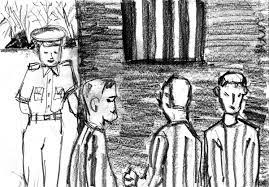 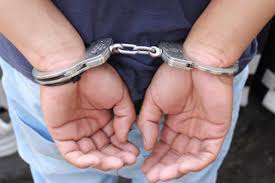 Tội phạm là những hành vi nguy hiểm cho xã hội, do chủ thể có năng lực trách nhiệm pháp lý hình sự thực hiện, có lỗi, trái pháp luật hình sự và bị xử lý bằng hình phạt.
2.1.2 Các dấu hiệu (đặc điểm) của tội phạm(Khoản 1 Điều 8 Bộ luật Hình sự 2015)
Tính nguy hiểm cho xã hội
Tội phạm
Tính trái pháp luật hình sự
Tính có lỗi
Tính phải chịu hình phạt
Khẳng định nào đúng?
1. Mọi hành vi trái pháp luật Hình sự đều là tội phạm S
2. Mọi tội phạm đều là hành vi trái pháp luật HS Đ
1.2- Các yếu tố cấu thành tội phạm
MẶT CHỦ QUAN
MẶT KHÁCH QUAN
CẤU THÀNH TỘI PHẠM
CHỦ 
THỂ
KHÁCH 
THỂ
1.3- Phân loại tội phạm
2- Hình phạt
Khái niệm:
Hình phạt là biện pháp cưỡng chế nghiêm khắc nhất được quy định trong bộ luật hình sự do tòa án quyết định nhằm tước bỏ hoặc hạn chế quyền, lợi ích của người phạm tội.
Các loại hình phạt
Hình phạt chính
Hình phạt bổ sung
1- Cảnh cáo
2- Cải tạo không giam giữ
3- Phạt tiền
4- Trục xuất (Đối với người nước ngoài)
5- Tù có thời hạn
6- Tù chung thân
7- Tử hình
Hình phạt bổ sung
1- Cấm đảm nhiệm chức vụ, cấm hành nghề 
              hoặc cấm làm công việc nhất định
	2- Cấm cư trú
	3- Quản chế
	4- Tước một số quyền công dân
	5- Tịch thu tài sản
	6- Phạt tiền 
	7- Trục xuất
1.4- Hệ thống các tội phạm
Các tội xâm phạm an ninh quốc gia
Các tội xâm phạm tính mạng, sức khỏe, nhân phẩm, danh dự của con người
Các tội xâm phạm quyền tự do, dân của của công dân 
Các tội xâm phạm sở hữu 
Các tội xâm phạm chế độ hôn nhân và gia đình 
Các tội xâm phạm trật tự quản lý kinh tế 
Các tội phạm về môi trường 
Các tội phạm về ma túy 
Các tội xâm phạm an toàn công cộng, trận tự công cộng 
Các tội xâm phạm trật tự quản lý hành chính 
Các tội phạm về chức vụ
Các tội xâm phạm hoạt động tư pháp
Các tội xâm phạm nghĩa vụ, trách nhiệm của quân nhân
Các tội phá hoại hòa bình, chống loài người và tội phạm chiến tranh
Nội dung
I- Một số vấn đề chung về Luật Hình sự
1- Định nghĩa Luật Hình sự
2- Đối tượng điều chỉnh
3- Phương pháp điều chỉnh
II- Một số nội dung cơ bản của Bộ Luật Hình sự
4- Tội phạm
5- Hình phạt
Tình huống 1
Tối 3.2 , ông A bị đau bụng được gia đình đưa đến Bệnh viện đa khoa thành phố X và được bác sĩ chẩn đoán đau ruột thừa nên tiến hành mổ, bác sĩ mổ trực tiếp là bác sĩ D. Ngày 4.2, sức khỏe ông A yếu đi và bệnh viện thông báo không đau ruột thừa mà bị thủng dạ dày. Đến trưa 4.2, ông A được chuyển lên Bệnh viện tuyến Trung ương nhưng đã tử vong trên xe cấp cứu.
Vậy bác sĩ tiến hành mổ cho bệnh nhân A phạm tội gì theo quy định của bộ luật Hình sự 2015 sửa đổi năm 2017, phân tích tại sao?
Tình huống 2
A trộm cắp tài sản của B trị giá 100 triệu đồng. Hành vi của A cấu thành tội trộm cắp tài sản theo quy định điểm c, khoản 2, điều 173 BLHS và bị tòa tuyên phạt 3 năm tù. Hỏi loại tội mà A phạm thuộc loại tội gì? Tại sao?
Đáp án tình huống 1
Bác sĩ D đã chuẩn đoán sai bệnh gây hậu quả làm chết người.
Theo quy định của Điều 129 Bộ luật Hình sự 2015  về tội vô ý làm chết người do vi phạm quy tắc nghề nghiệp hoặc quy tắc hành chính là “Người nào vô ý làm chết người do vi phạm quy tắc nghề nghiệp hoặc quy tắc hành chính”.
Theo đó, có thể hiểu nếu trong quá trình chữa bệnh mà vì không thực hiện đúng quy định về chuyên môn kỹ thuật, vi phạm quy tắc nghề nghiệp và chết người thì bác sĩ phải chịu trách nhiệm với tội danh vô ý làm chết người.
Tại Điều 11 Bộ luật Hình sự 2015 thì các trường hợp vô ý phạm tội:
- Người phạm tội tuy thấy trước hành vi của mình có thể gây ra hậu quả nguy hại cho xã hội nhưng cho rằng hậu quả đó sẽ không xảy ra hoặc có thể ngăn ngừa được;
- Người phạm tội không thấy trước hành vi của mình có thể gây ra hậu quả nguy hại cho xã hội, mặc dù phải thấy trước và có thể thấy trước hậu quả đó.
Qua đó, có thể thấy bác sĩ khi chữa bệnh làm chết người thì có thể phạm tội vô ý làm chết người
Bởi vì:
- Đã có hậu quả là làm chết người.
- Bác sĩ là người có đầy đủ năng lực chịu trách nhiệm hình sự, thỏa mãn về điều kiện độ tuổi … quy định trong Bộ luật Hình sự 2015.
- Khi chữa bệnh mà dẫn đến hậu quả chết người thì rõ ràng bác sĩ vì quá cẩu thả hoặc vì quá tự tin nên không ngăn cản được hậu quả chết người xảy ra.
- Bởi vì bác sĩ có thể thấy trước hoặc dù không thấy trước được hậu quả sẽ làm chết người nhưng lại nghĩ nó sẽ không xảy ra hoặc bản thân có thể ngăn ngừa được điều đó.
Bởi vậy, nếu bởi vì không thực hiện đầy đủ các quy tắc của nghề nghiệp thì khi bác sĩ chữa bệnh mà làm chết người thì có phạm tội và chịu trách nhiệm hình sự.
Đáp án tình huống 2
Loại tội mà A phạm thuộc loại tội phạm nghiêm trọng
Căn cứ khoản 3, điều 9, bộ luật Hình sự
Điều 9. Phân loại tội phạm
Căn cứ vào tính chất và mức độ nguy hiểm cho xã hội của hành vi phạm tội được quy định trong Bộ luật này, tội phạm được phân thành bốn loại sau đây:
1. Tội phạm ít nghiêm trọng là tội phạm có tính chất và mức độ nguy hiểm cho xã hội không lớn mà mức cao nhất của khung hình phạt do Bộ luật này quy định đối với tội ấy là phạt tiền, phạt cải tạo không giam giữ hoặc phạt tù đến 03 năm;
2. Tội phạm nghiêm trọng là tội phạm có tính chất và mức độ nguy hiểm cho xã hội lớn mà mức cao nhất của khung hình phạt do Bộ luật này quy định đối với tội ấy là từ trên 03 năm đến 07 năm tù;
3. Tội phạm rất nghiêm trọng là tội phạm có tính chất và mức độ nguy hiểm cho xã hội rất lớn mà mức cao nhất của khung hình phạt do Bộ luật này quy định đối với tội ấy là từ trên 07 năm đến 15 năm tù;
4. Tội phạm đặc biệt nghiêm trọng là tội phạm có tính chất và mức độ nguy hiểm cho xã hội đặc biệt lớn mà mức cao nhất của khung hình phạt do Bộ luật này quy định đối với tội ấy là từ trên 15 năm đến 20 năm tù, tù chung thân hoặc tử hình.
TỔNG KẾT
Định nghĩa
Đối tượng
PP điều chỉnh
MỘT SỐ VẤN ĐỀ CHUNG
PHÁP LUẬT HÌNH SỰ
Dấu hiệu
Cấu thành tội phạm
Mức độ
Phân loại tội phạm
Khái niệm
Hệ thống hình phạt
Phân loại
TỘI PHẠM
HÌNH PHẠT
Sinh viên làm bài theo đường link sau:
https://forms.gle/M9ywRVPoZgrFNyTF6